1 Tout sur moi
All about me
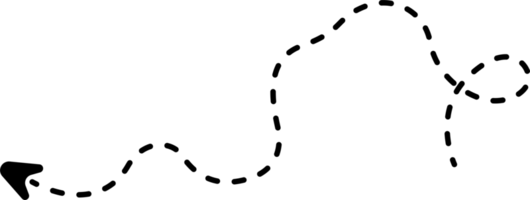 2Mon monde perso
My world
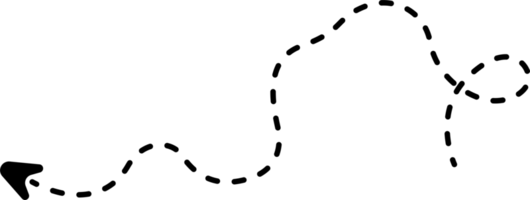 3 Autour de moi
Around me
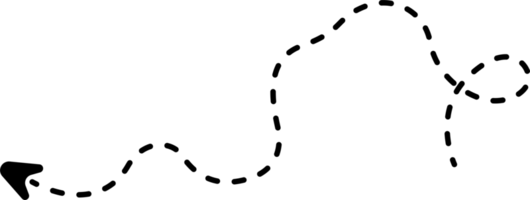 4 À table
Food
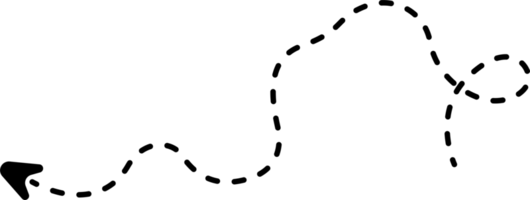 5 Mon quartier
Local area
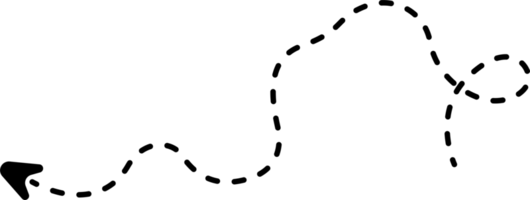 Year 7
6 C'est mon truc
My lfiestlye
1 Destination: vacances
Holidays
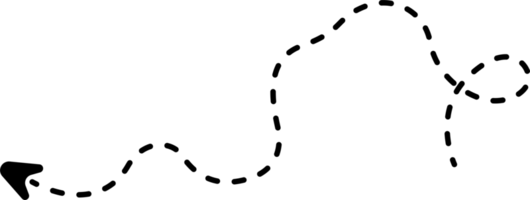 2Bouger, c'est important
Sport and leisure
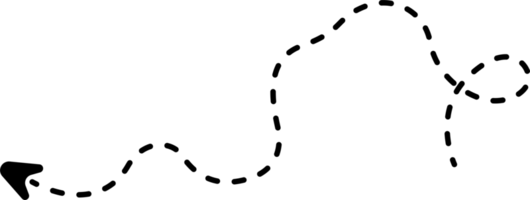 3 Aux 4 coins du monde
Daily life in Francophone countries
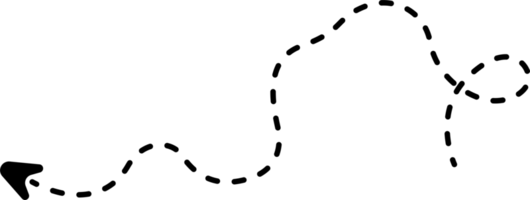 4 Le monde des médias
Entertainment and advertising
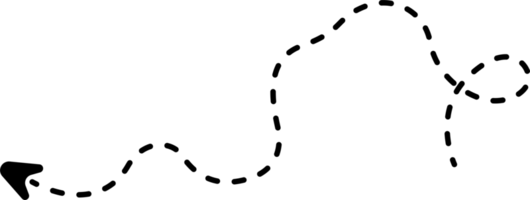 5 Accro à la technologie
Technology
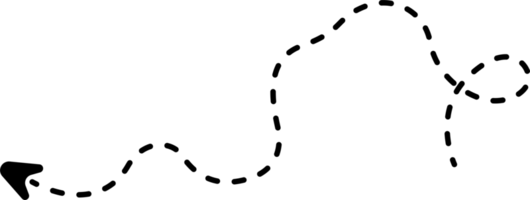 Year 8
6 Etre ado, c'est quoi?
Teenage issues
1 En pleine forme
A balanced diet
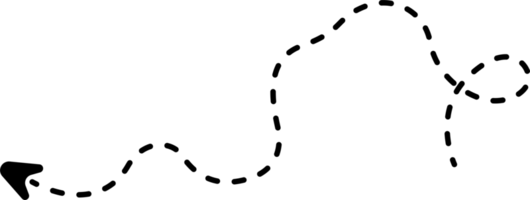 2 Rendez-vous
Parties and festivals
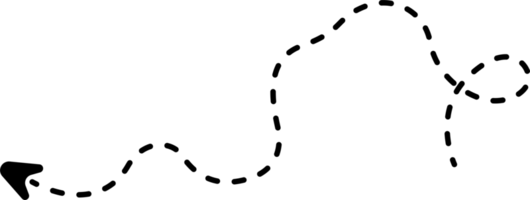 3 Autour du monde
Transport and holidats
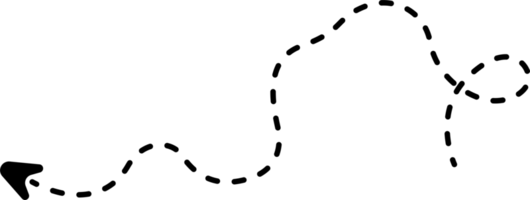 4 Chez moi
My home
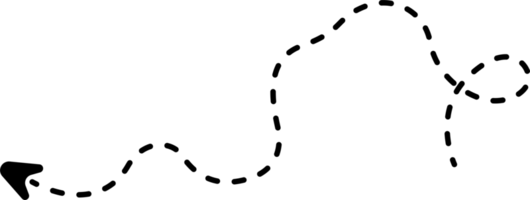 5 Un métier, un rêve
Jobs and ambitions
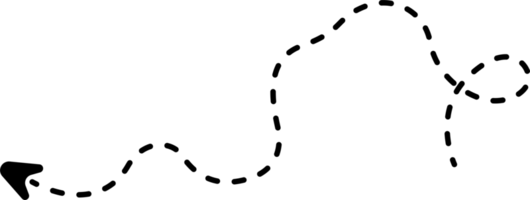 Year 9
6 C'est quoi La France?
France and other countries